Comment faire pour compter de grandes quantités ?
2
1
3
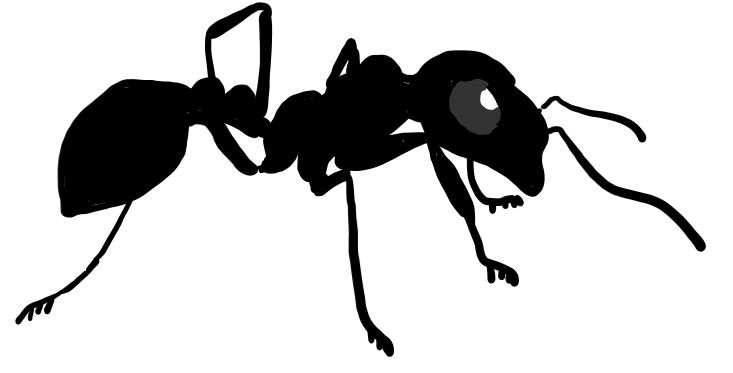 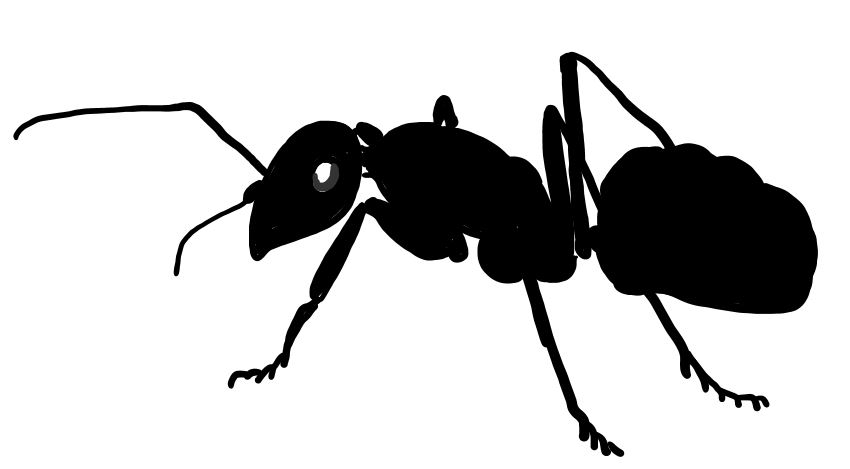 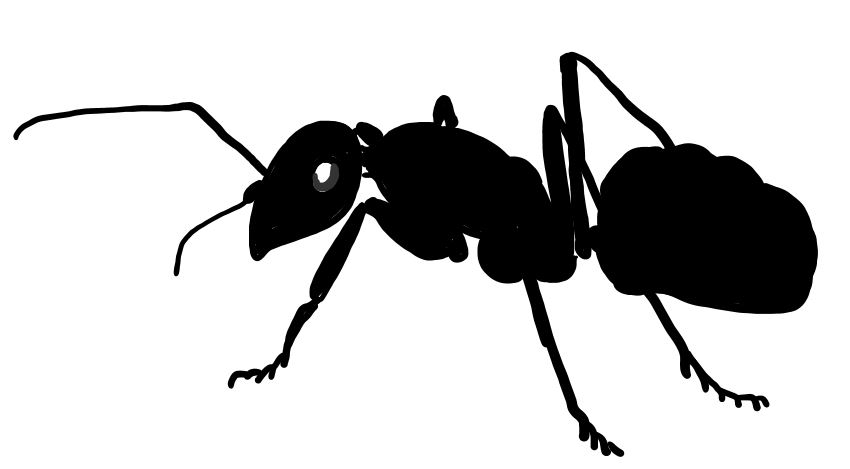 1
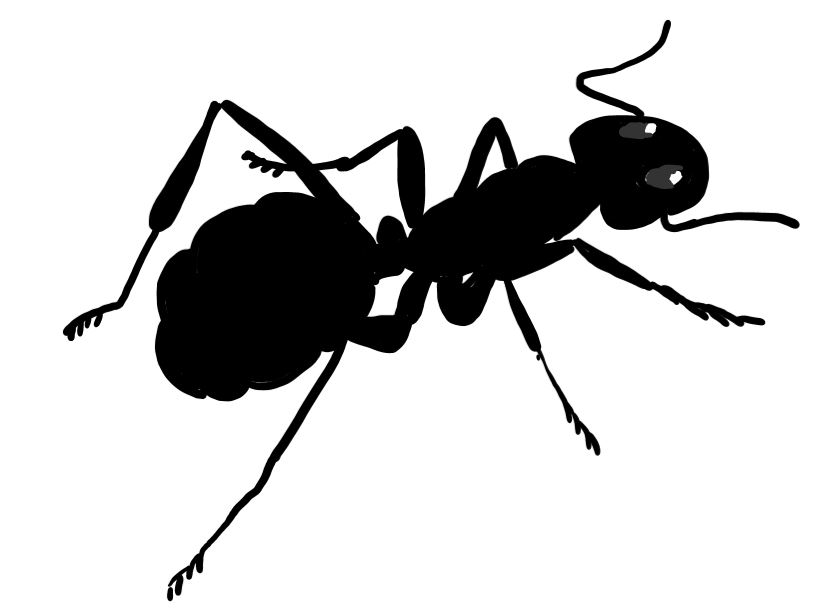 4
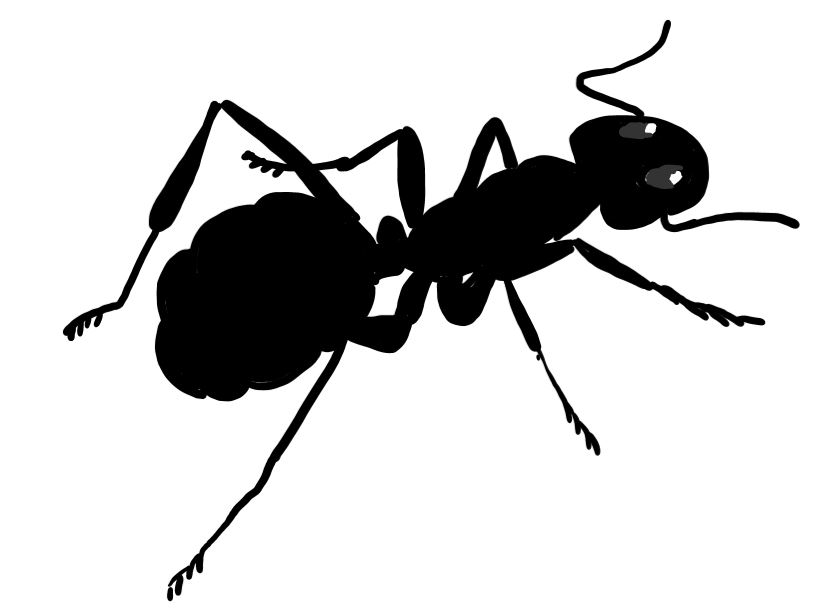 2
10
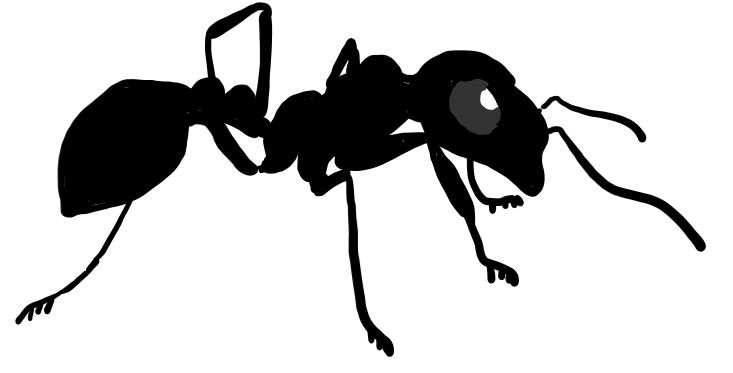 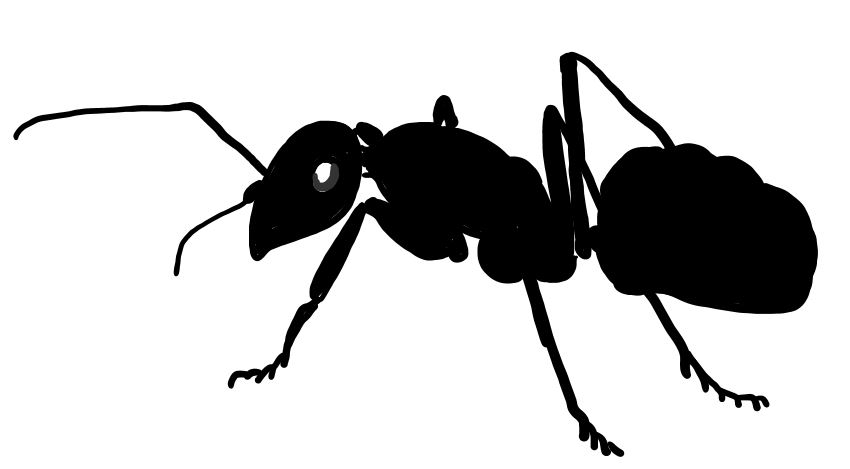 5
6
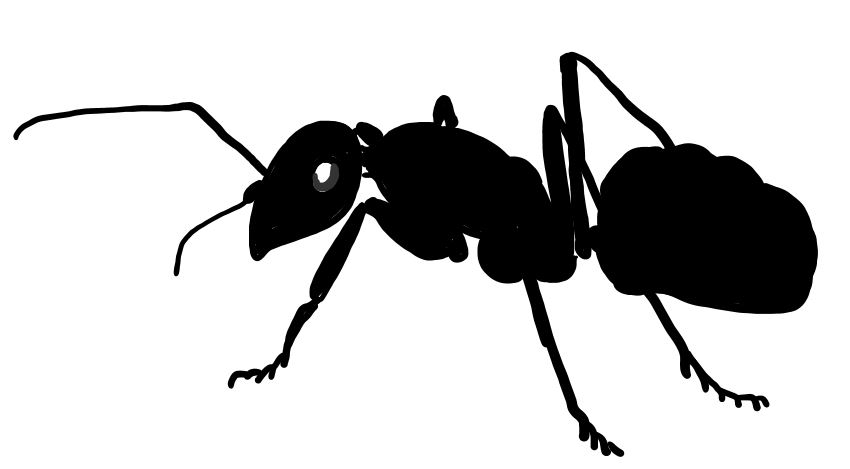 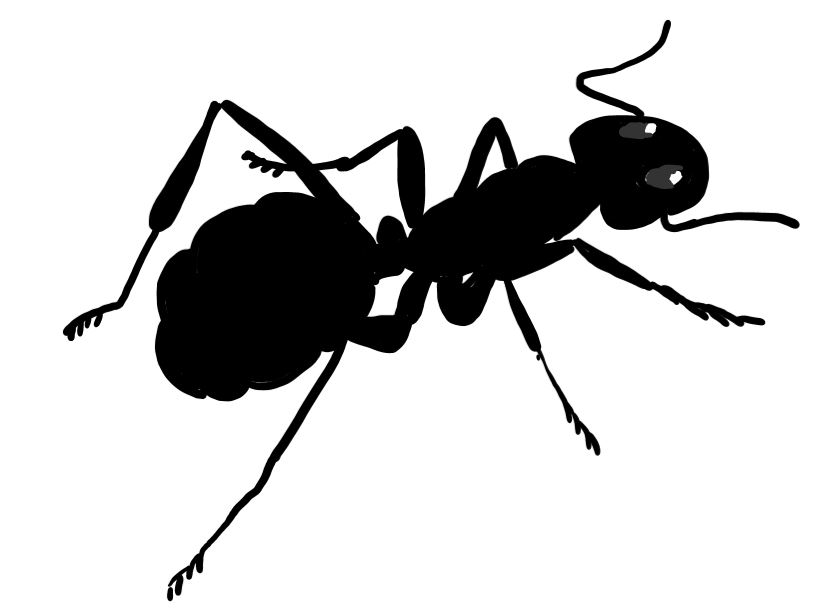 3
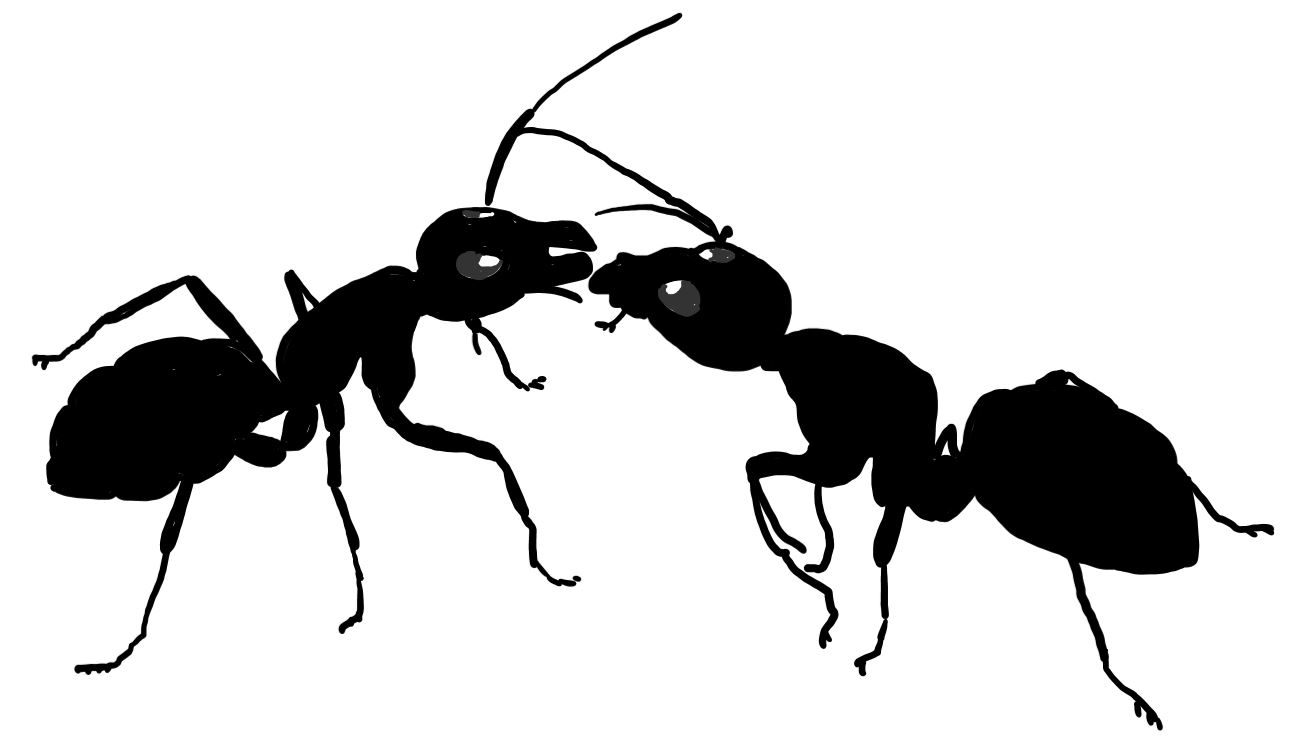 4
Je vois
2 groupes de 10 (2 dizaines)
1 fourmi seule (1 unité)
9
7
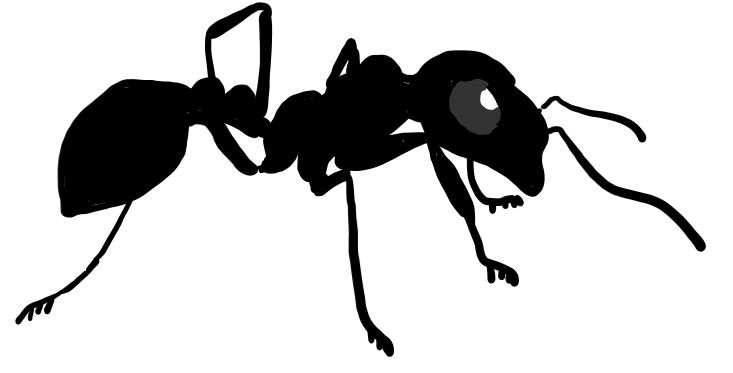 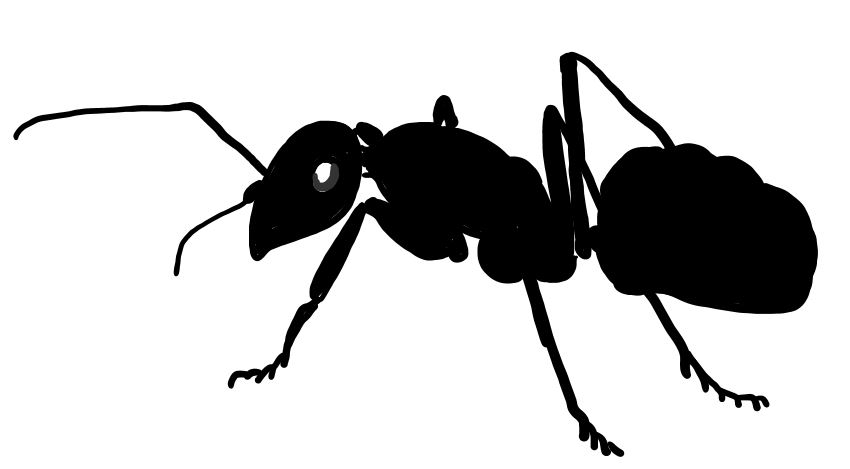 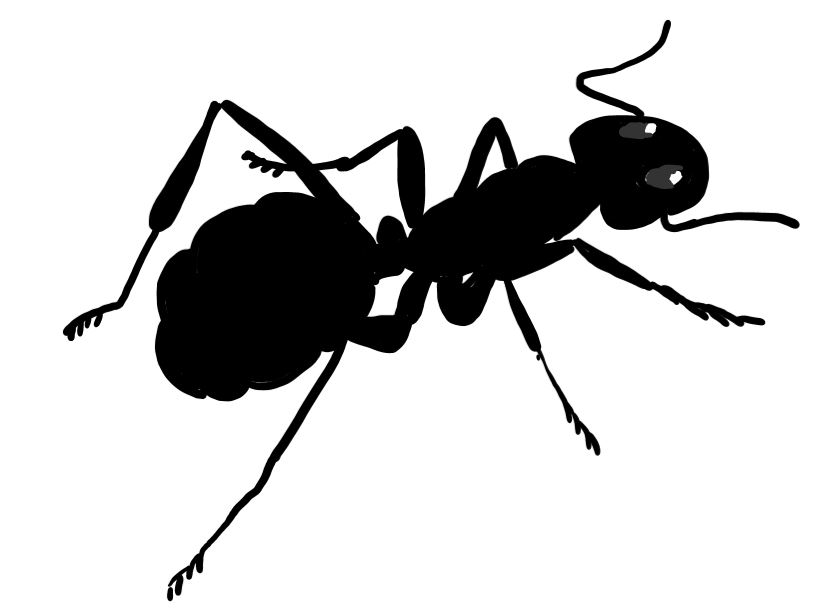 7
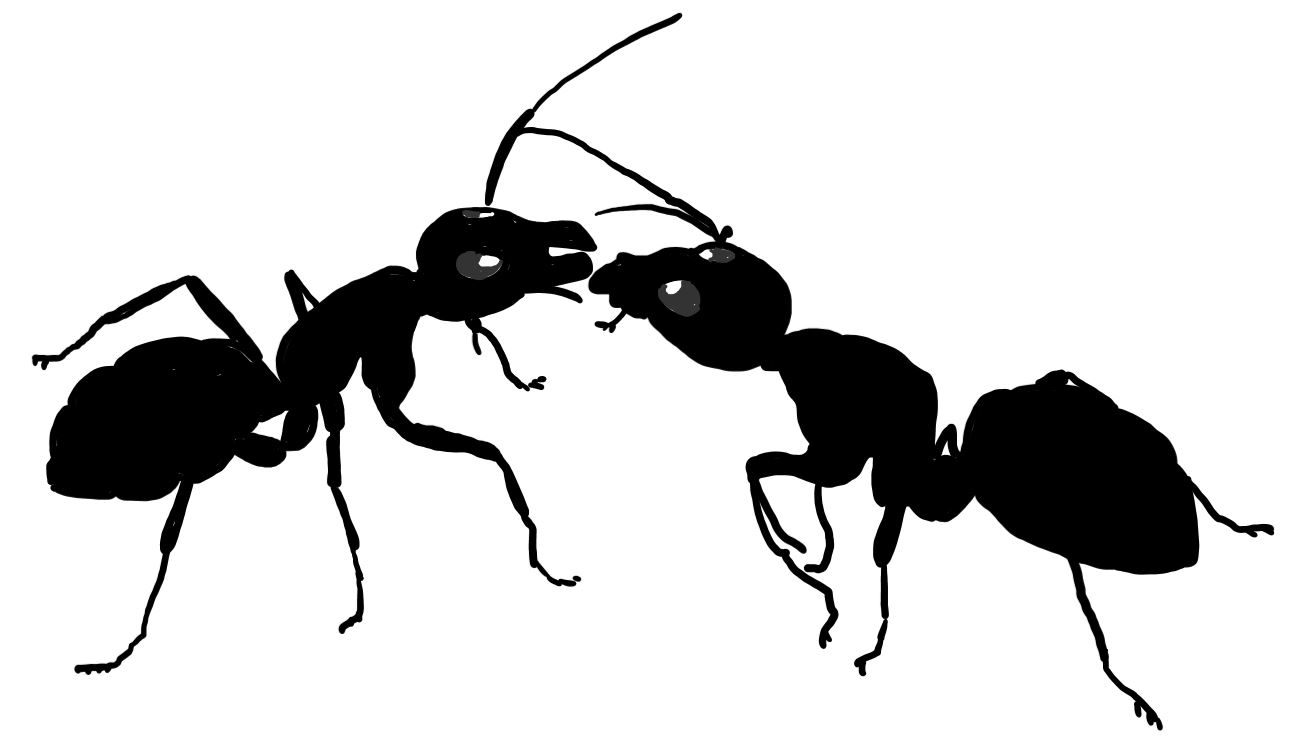 8
10 + 10 + 1 = 21
8
5
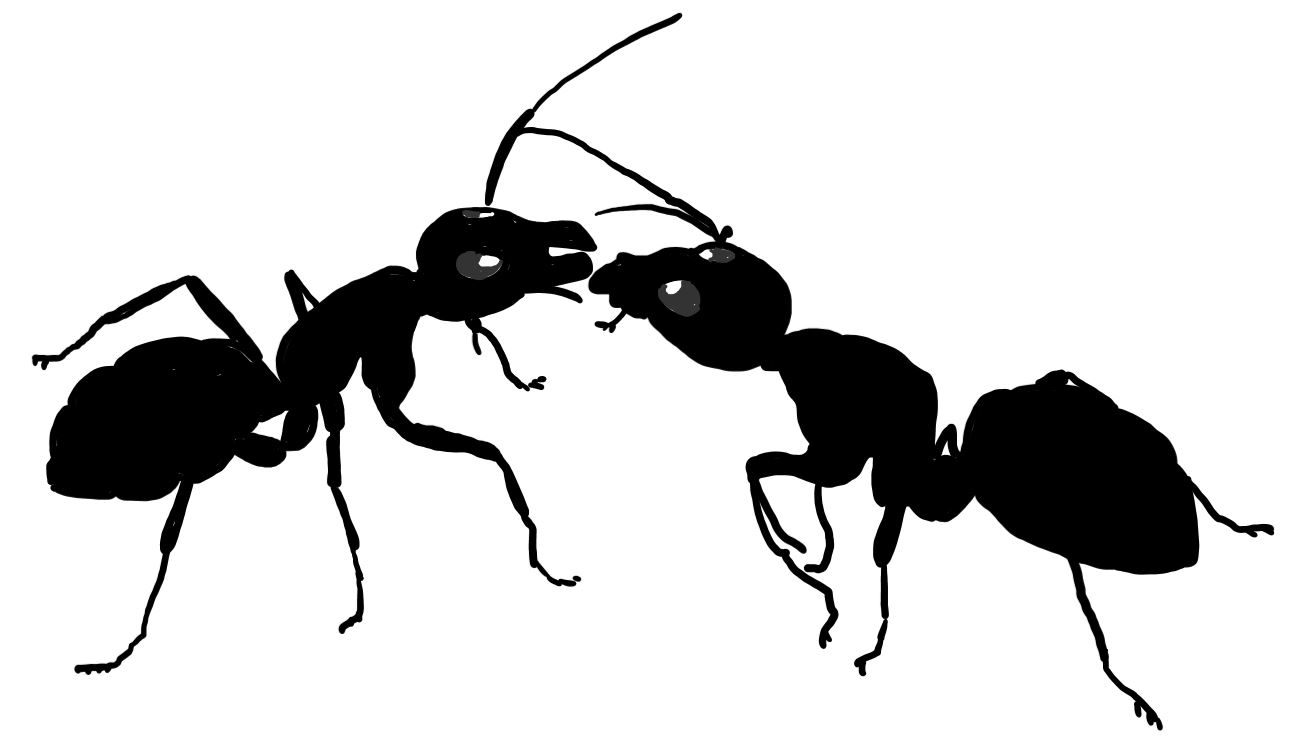 6
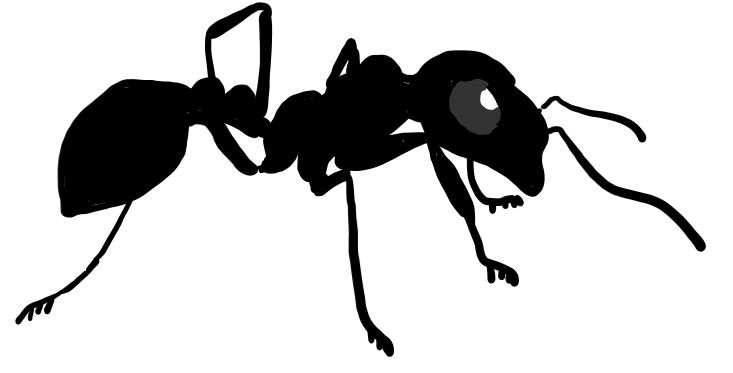 9
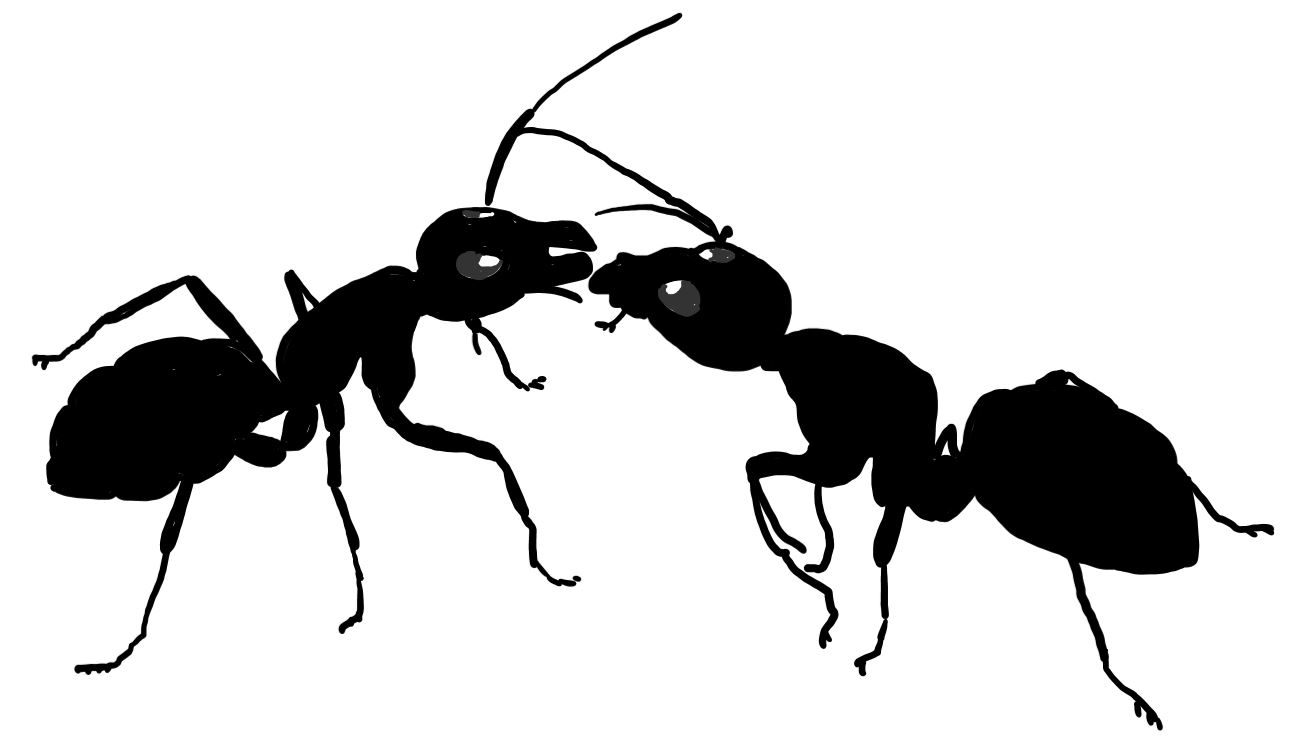 10